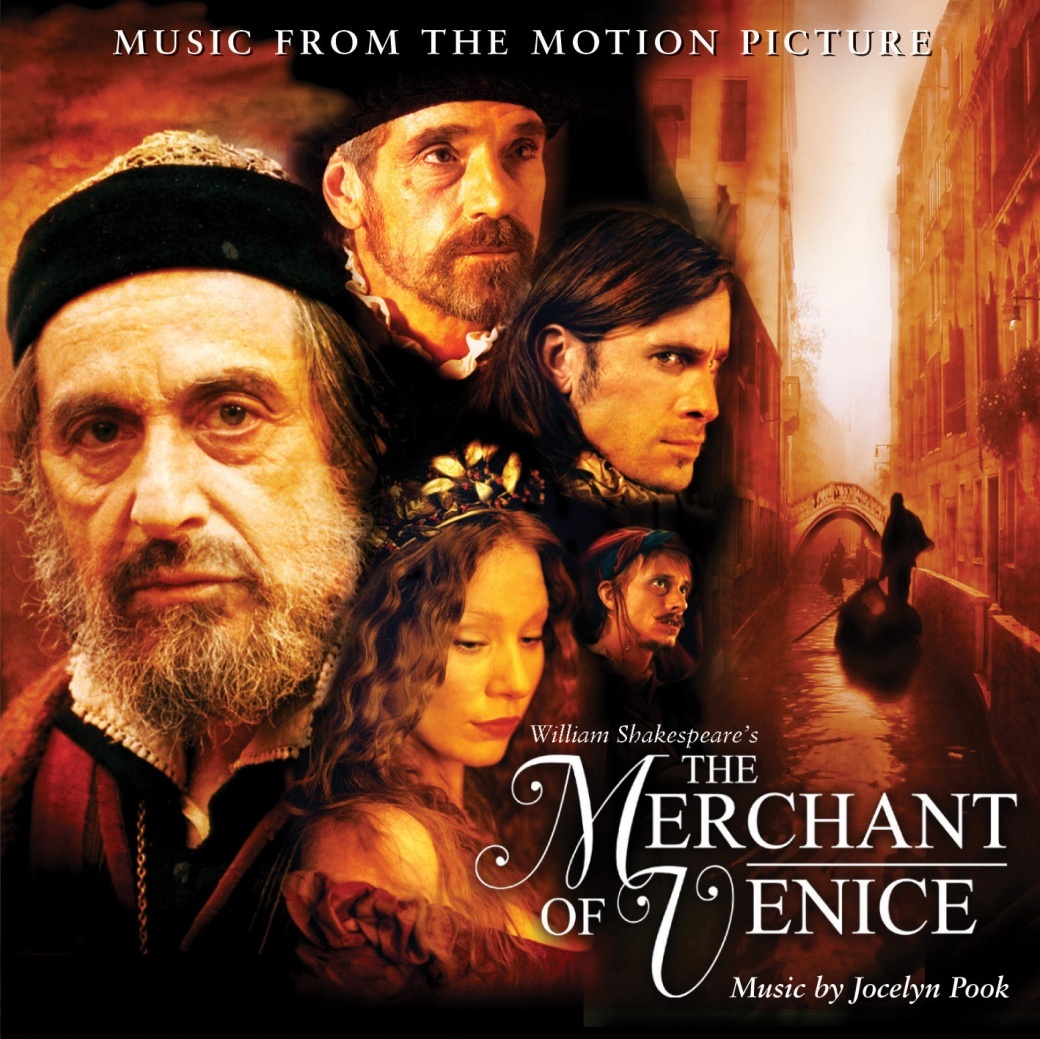 The Merchant of Venice
William Shakespeare
Key Facts
written in either 1596 or 1597
parts of the play are found in a number of contemporary Italian story collections
earliest performance record - held at the court of King James in the spring of 1605
Portia & Nerissa
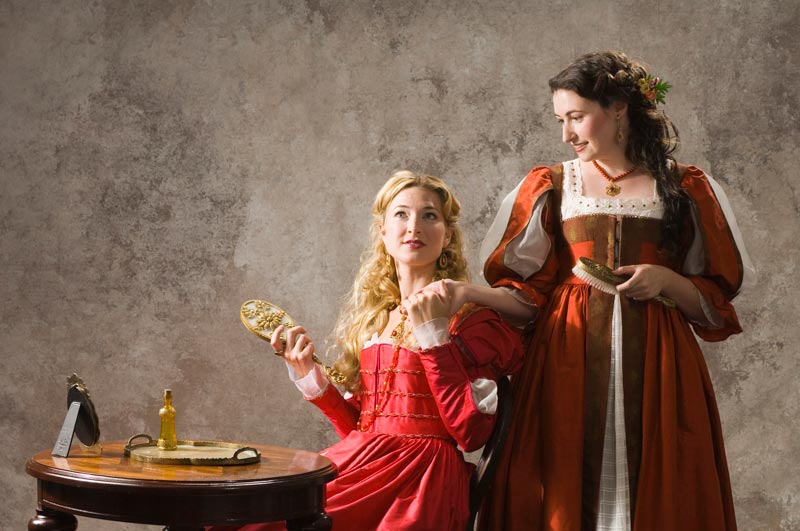 Antonio – The Title Character
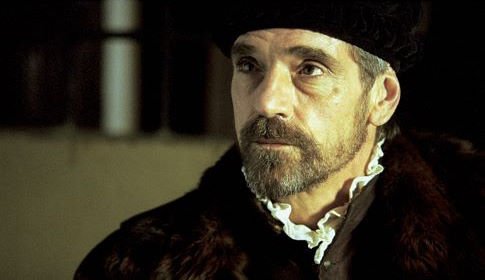 Shylock
On the Elizabethan stage, Jews 
were often presented in a 
caricature, with hooked noses and 
bright red wigs, and were 
depicted as avaricious usurers.

Many modern readers and 
Theatre goers have read the play as 
a plea for tolerance pointing out 
Shylock's painful status in Venetian
society
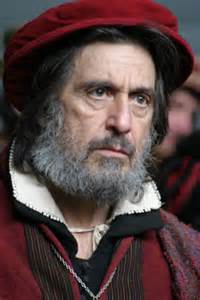 Bassanio & Portia
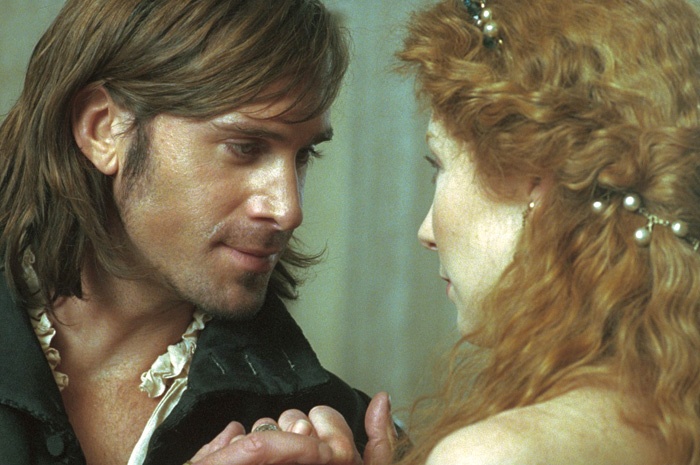 The Casket Scene
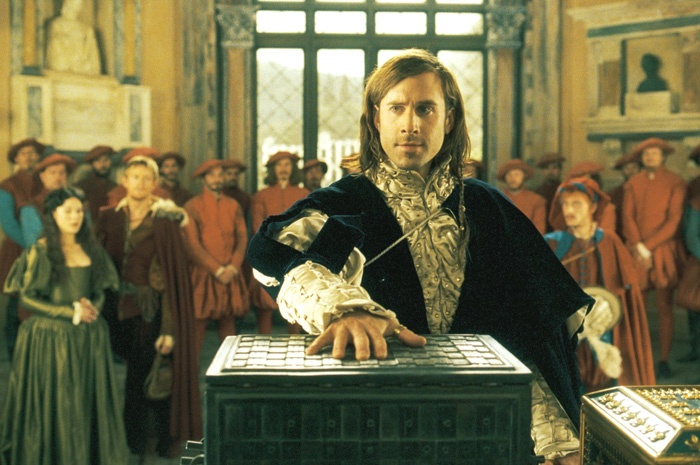 The Trial Scene
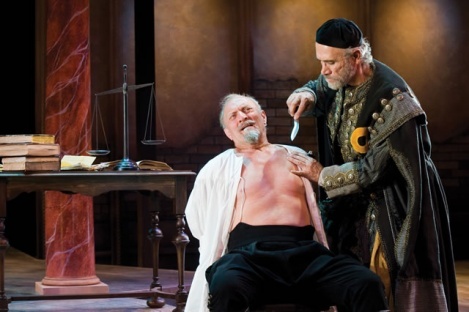 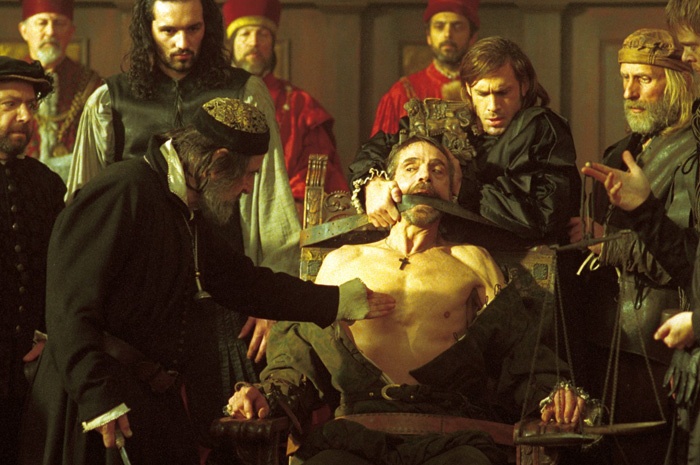 Themes
Antisemitism
Love
Mercy
Cycle of feelings of hatred
Filial Piety